CFO and CRS Provision - North East
3
All activities aim to complement CRS services and will not duplicate existing services
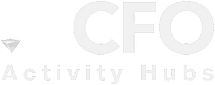 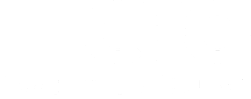 Examples of CFO Activity Hubs includes:
CFO Activity Hubs offers support for those that are not successfully engaging with statutory activities or those for whom additional support would be beneficial.
CFO3 offers through the gate service with a focus on preparing for employment  and release in custody, followed by training and employment.
SL2 - Human Citizenship
SL3 - Community & Social Factors
SL4 - Interventions & Services
HC01 - Feelings of hope and self-efficacy
Exploring offending behaviours and triggers
CS01 - Strong ties to family and pro-social personal support
Helping build family ties and pro-social identities
ISO1 - A supported pathway into accredited programmes, e.g. Relationships 
Accredited programmes targeted at individuals with higher risk scores to develop skills such as emotional regulation and problem solving, for example; Building Better Relationships (BBR)
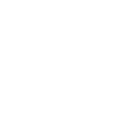 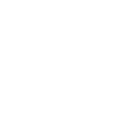 Eligibility
Eligibility
People on Probation
Not already in paid employment 
Able to provide details of their Probation Practitioner 
Emphasis is placed on females, ethnic minorities, 50+ and those with a disability
People on Probation
Those serving  a custodial sentence (within 3 years of earliest potential release date)
Emphasis is placed on females, ethnic minorities, 50+ and those with a disability
Not already in paid employment
ISO2 - A supported pathway into accredited programmes, e.g. Thinking skills
CBT programme to address the way offenders think and their behaviour associated with offending
HC02 - A future focus
Motivational interviewing techniques, to co-produce plans and empower individuals with personal agency
CS02 - Relationship coaching
1-2-1 relationship coaching delivered by a family specialist provider
ISO5 - A supported pathway into opiate substitution  therapy for acquisition opiate-addicted offenders / psycho-social support to maintain abstinence / 12 step programmes / structured therapeutic communities focusing on substance misuse
Holistic wraparound support
SL4 Interventions & Services
HC03 - A sense of new and pro-social identity
Builds on successes in sports or arts engagement (HC05/06/10) with practical, classroom activity to develop empathy/help participants maximise their potential to live crime-free lives
CS07 - Life skills
Providing core skills training such as; communication and reliability
Our service includes, but is not limited to: 

Core activities - support with ID, CV and Disclosure statements

Life skills - including financial, organisational, coping and communication skills

Labour market supportive measures - interview skills, mentoring, self-employment, advice, job brokerage  and conflict resolution

Support tailored to each individual
CFO Activity Hubs offers a safe space for participants to spend their time. Delivery can include:

A safe space to engage in a range of activities including sports, media and arts, or simply just pop in for tea or coffee

Practical support packages tailored to each individual; accommodation, finance and debt, relationships, attitudes and behaviours, education, employment and substance misuse

Citizenship and mentoring built into every 'package' of support which complements Probation Practitioner arrangements
HC04 - Doing good, to be good
A way to engage some older participants or those with long term health conditions for whom employment is not within immediate reach
CS014 - Debt advice
Support workers will deliver sessions tailored to individual needs
Other - Unpaid Work
holistic wraparound support service for participants attending unpaid work (UPW) orders
HC05 - Arts and crafts
HC06 - Sports
HC08 - Drama
HC09 - Media
HC10 - Music and dance
CS15 - Practical support to access services
Assistance with logistical problems which prevent mainstream provision e.g. securing ID, opening a bank account.
Referral form:
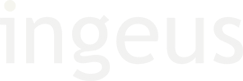 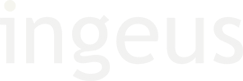 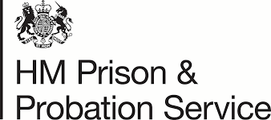 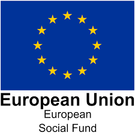 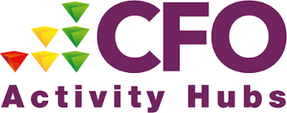 CFO3 is based in 6 custodial locations; Deerbolt, Durham, Holme House, Kirklevington Grange, Low Newton, Northumberland & co-located in majority of Probation sites
CFO Activity Hubs can be found at: Darlington, Durham & Middlesbrough
Commissioned Rehabilitative Services- CRS
ETE support identified
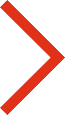 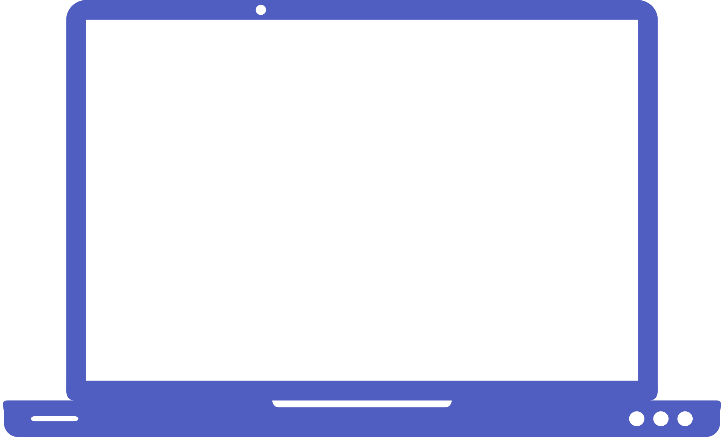 Need related to offending?
No
Refer to CFO3 provider as per existing processes 

OR

Refer to CFO Activity Hubs
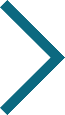 Refer to CRS Provider
Yes
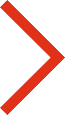 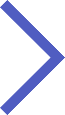 No
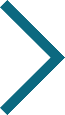 Enforceable appointment?
(available for wraparound support & some specialist activities including; arts & crafts, dance and mindfulness.)
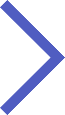 Yes
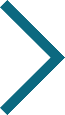 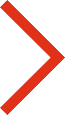 CRS can refer onto CFO as part of their action plan with the PoP.
Allocated RAR Days / License condition as High Priority Need?
No
Yes
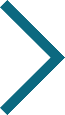 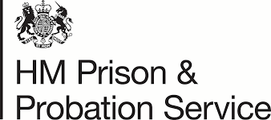 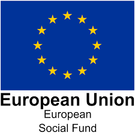 Accommodation, Personal Well-being Services (Social Inclusion element) and Women’s Services can be referred to as an in-reach/pre-release intervention.

ETE services are Community based but a referral can be made pre-release in preparation for release. 
Referral Mechanism: Probation Practitioners to refer via the Refer and Monitor (R&M) System. HMPPS Digital Services - Sign-in (justice.gov.uk)   

Training on CRS and R&M is completed via My Learning: Course: CRS for PSO, PO, SPO and CRS champions (mydevelopment.org.uk) CRS admin (mydevelopment.org.uk)
CRS Providers
Women's Services
Education, Training & Employment
Personal Wellbeing
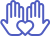 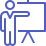 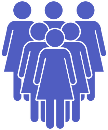 Cleveland: Changing Lives
Durham: St Giles Wise Group
Northumbria: Ingeus
Cleveland & Durham : St GIles Wise Group
Northumbria: Ingeus
Ingeus
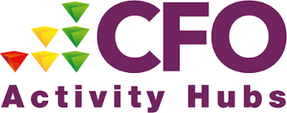 Accomodation
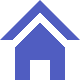 Thirteen Housing Group